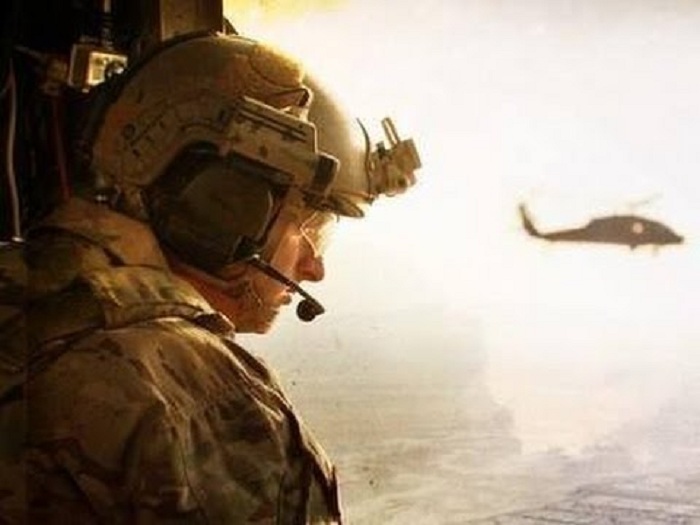 THE RESCUE COMPANY 1
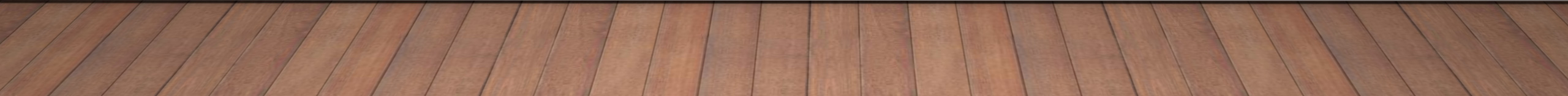 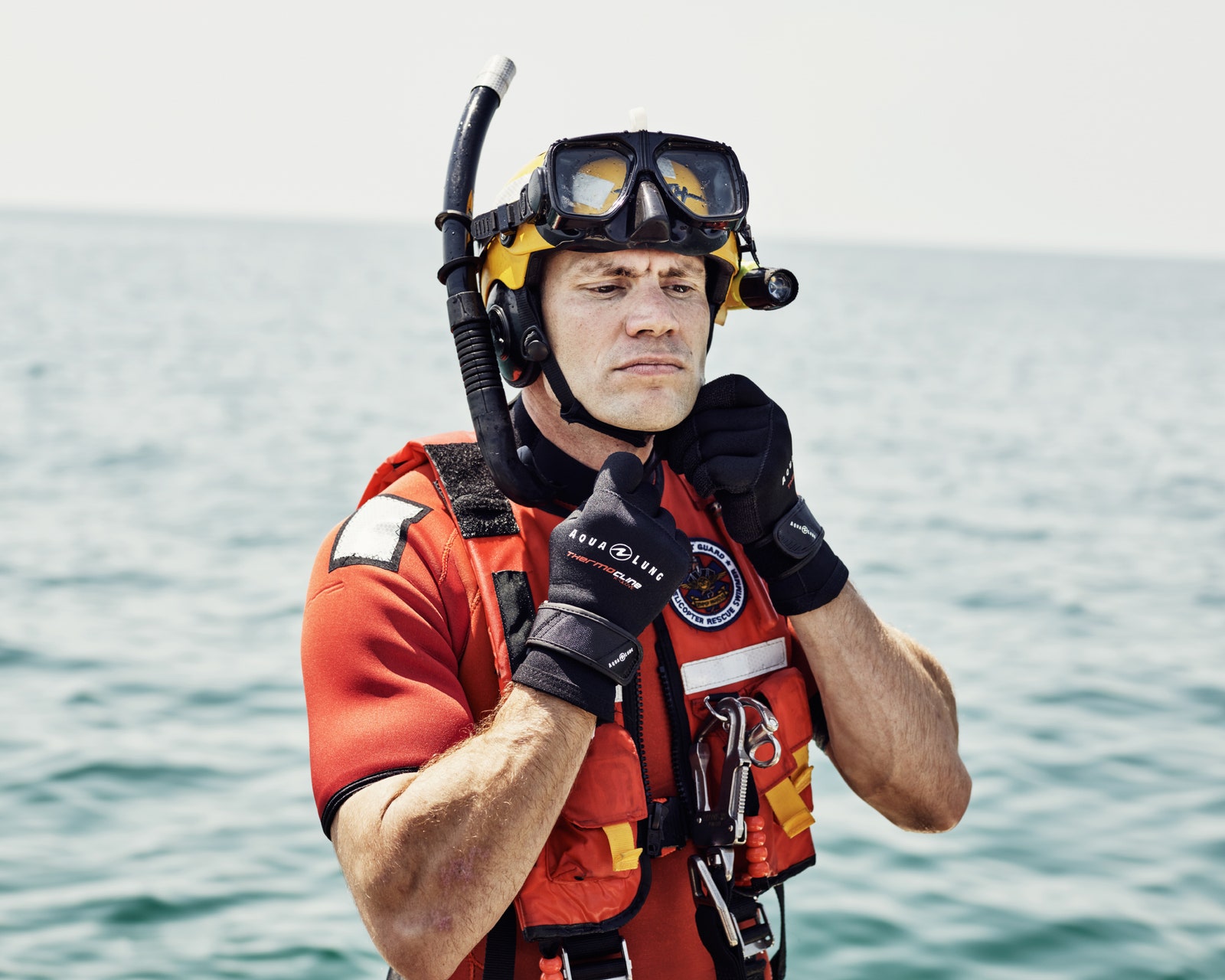 Rescue skills
RESCUE APPROACHES
The best way to swim to the victim is with a modified front crawl or breaststroke
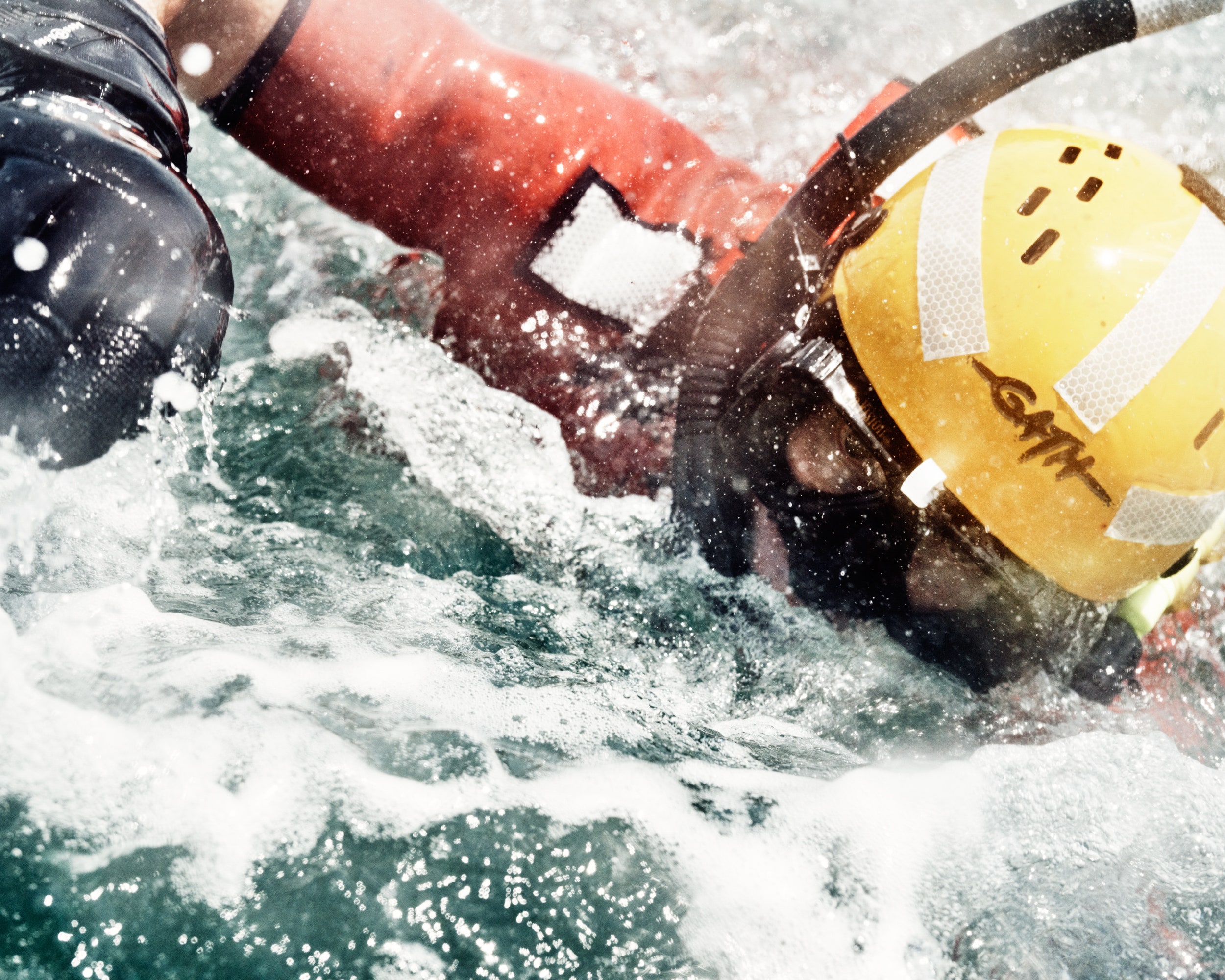 RESCUES AT OR NEAR THE SURFACE
Swimming Extension Rescue
Active Drowning Victim Rear Rescue 
Passive Drowning Victim Rear Rescue
Swimming Extension Rescue
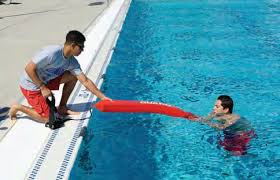 The swimming extension rescue works well for a dis­tressed swimmer. 
To perform a swimming extension res­cue
Swimming Extension Rescue
Swimming Extension Rescue
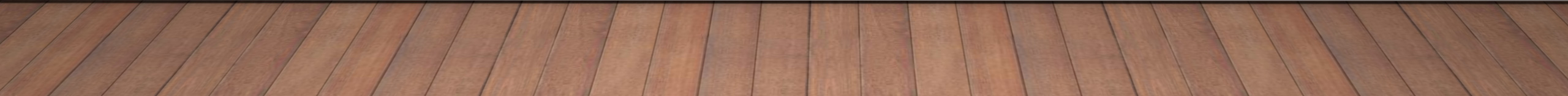 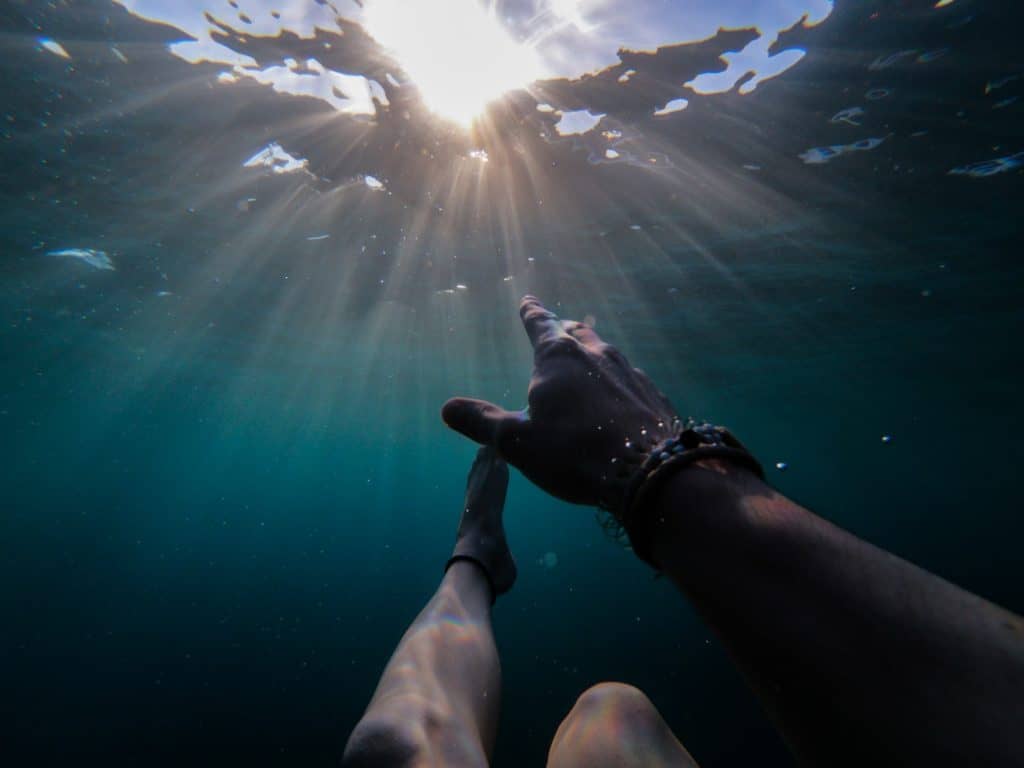 Active Drowning Victim Rear Rescue
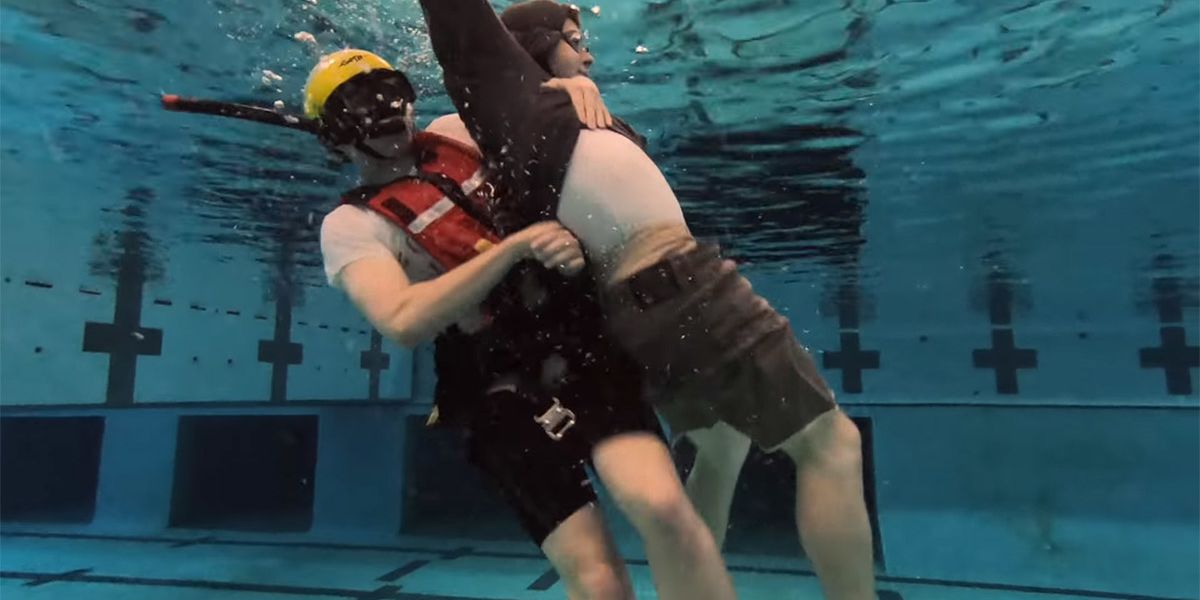 Active Drowning Victim Rear Rescue
The active drowning victim rear rescue can be used for either a distressed swimmer or an active drowning vic­tim.
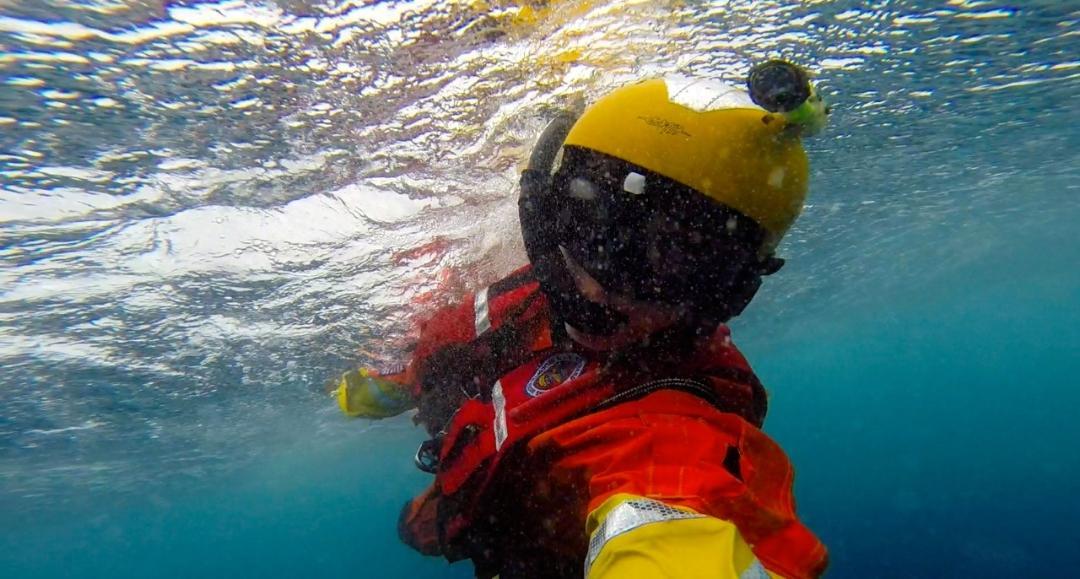 Active Drowning Victim Rear Rescue
Approach the victim from behind 
This may require swimming past, under, and around the victim.
Active Drowning Victim Rear Rescue
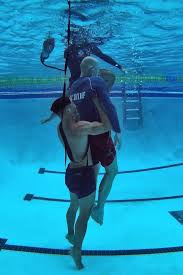 Reach under the victim's armpits and grasp the shoul­ders firmly.
Squeeze the rescue tube between the rescuer's chest and the victim's back
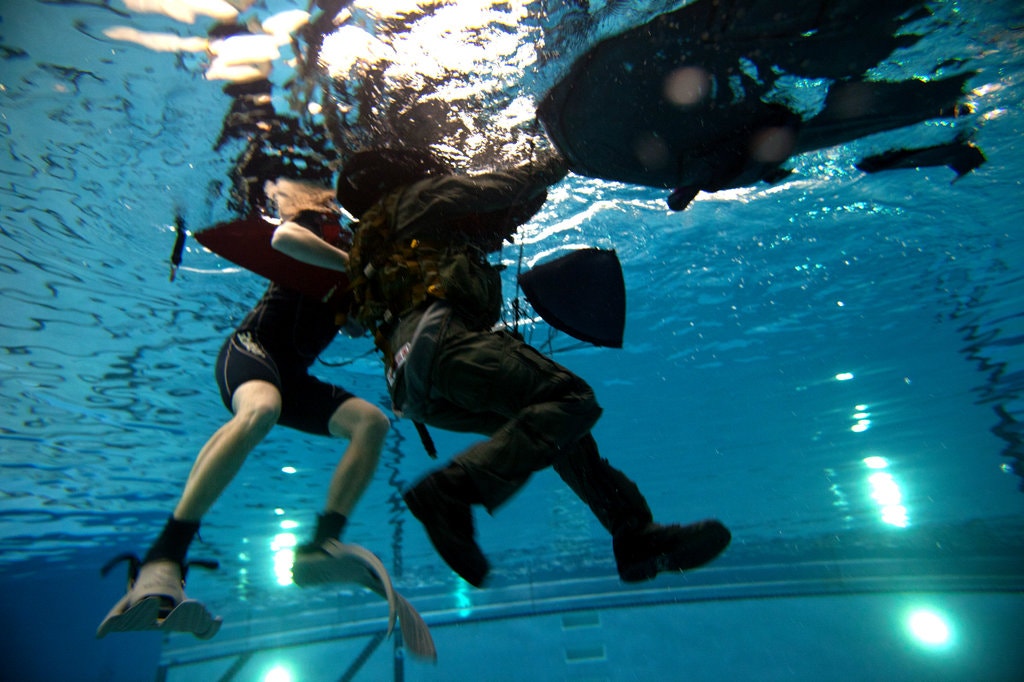 Active Drowning Victim Rear Rescue
Keep the rescuers head to one side to avoid being hit by the victim's head if it moves backward.
Active Drowning Victim Rear Rescue
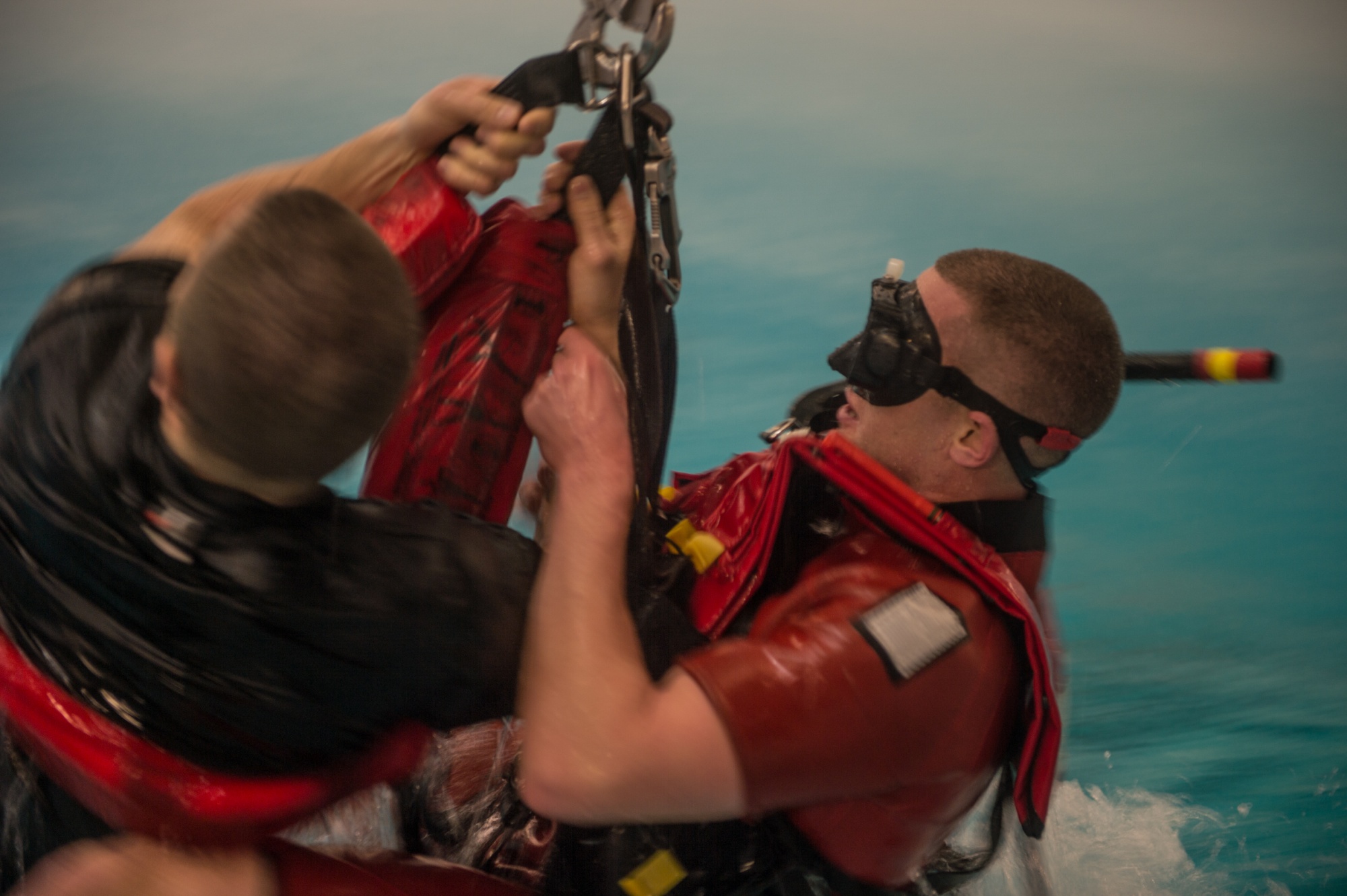 Passive Drowning Victim Rear Rescue
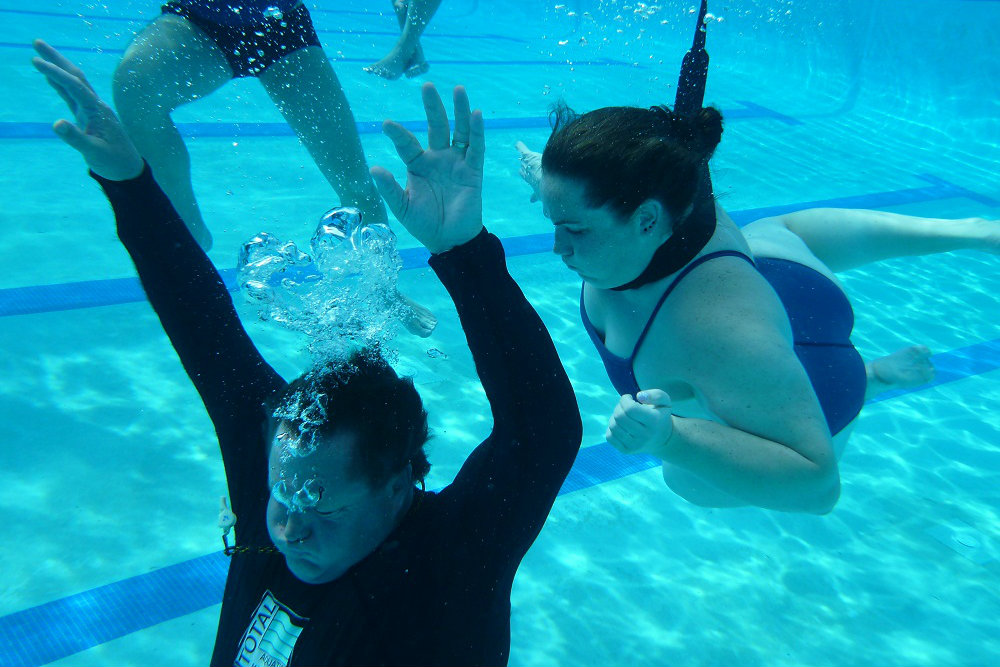 Passive Drowning Victim Rear Rescue
Passive Drowning Victim Rear Rescue Use the passive drowning victim rear rescue when the victim is at or near the surface, seems unconscious and a head, neck or back injury is not suspected.
Passive Drowning Victim Rear Rescue
Approach the victim from behind.
Reach under the victim's armpits and grasp the shoul­ders firmly.
 The rescuer may be high on the victim's back when doing this.
Squeeze the rescue tube between the rescuer's chest and the victim's back.
Passive Drowning Victim Rear Rescue
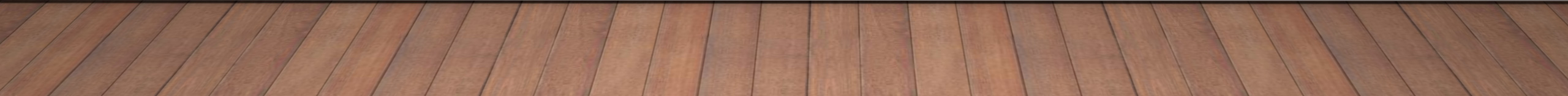 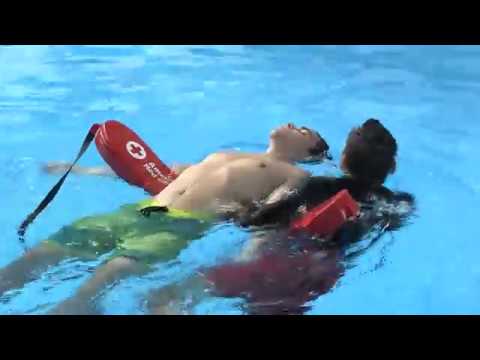 Passive Drowning Victim Rear Rescue
Tow the victim to safety. For greater distances, use one hand to stroke. 
Reach the right arm over the victim's right shoulder and grasp the rescue tube. 
Then use the left hand to stroke. Or reach with the left arm and stroke with the right hand.
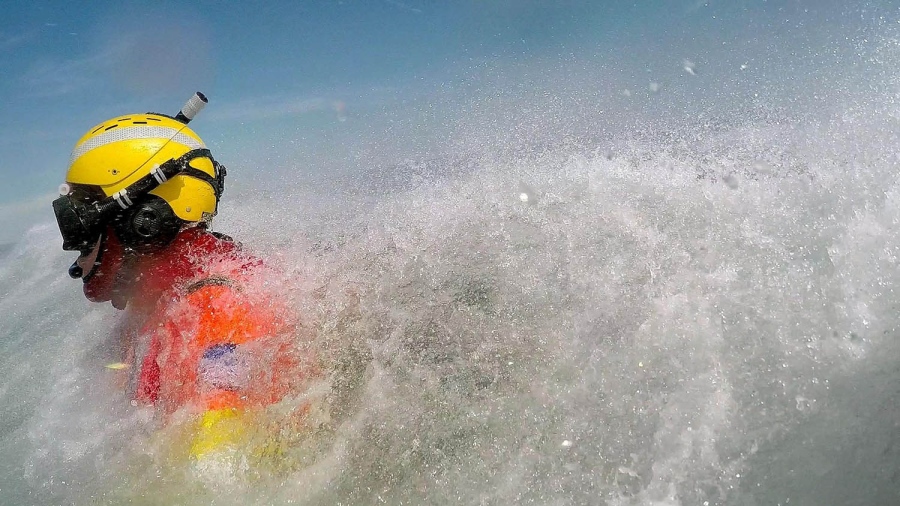 RESCUING A SUBMERGED VICTIM
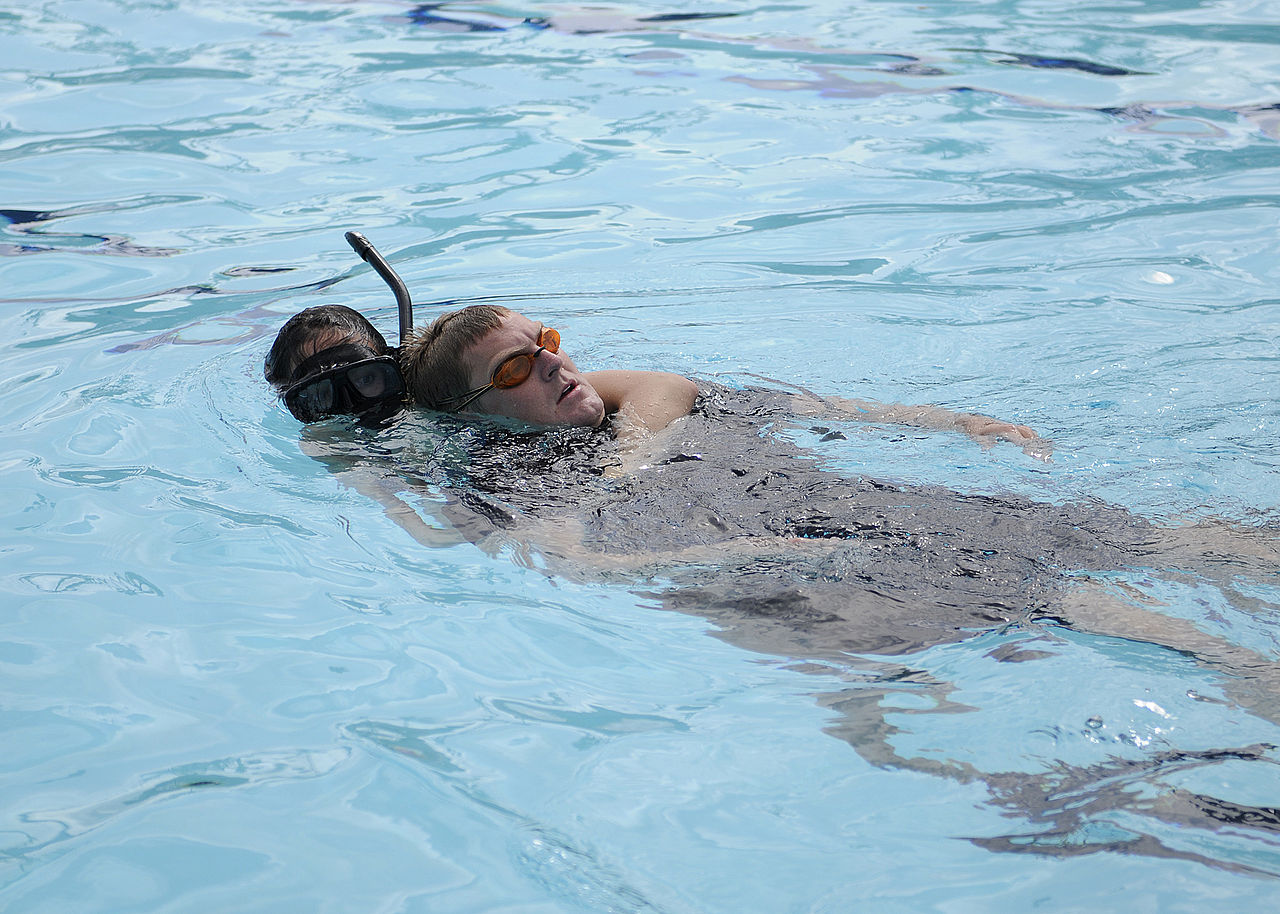 RESCUING A SUBMERGED VICTIM
Passive Submerged Victim-Shallow Water
Active or Passive Submerged Victim ­Deep Water 
Active or Passive Submerged Victim Rescue-Deep Water
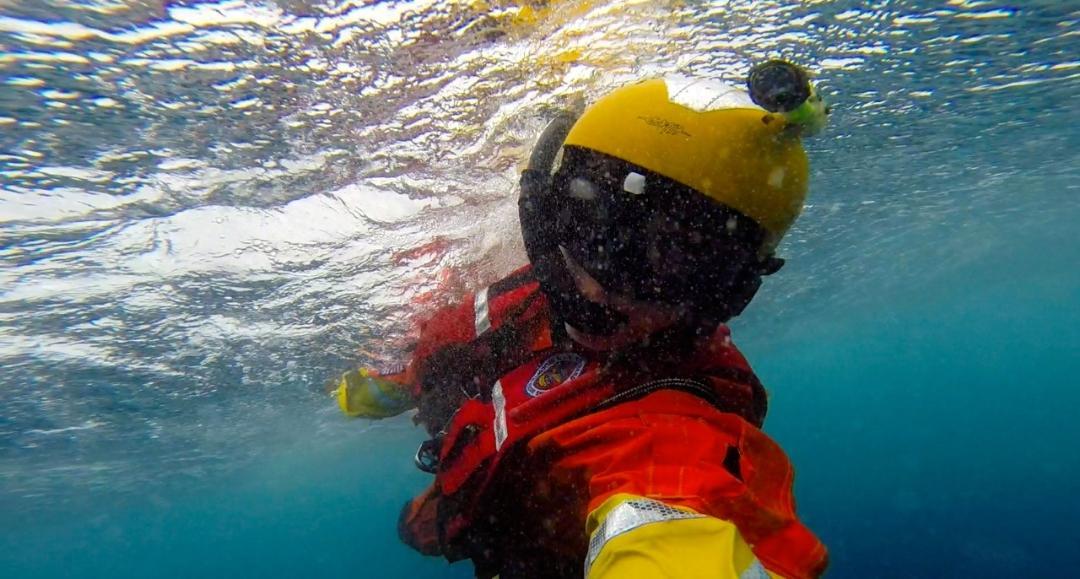 Passive Submerged Victim-Shallow Water
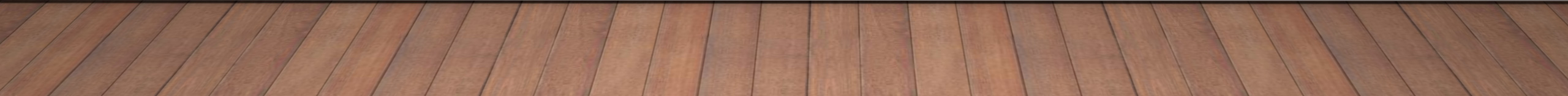 Passive Submerged Victim-Shallow Water
Passive Submerged Victim-Shallow Water
Passive Submerged Victim-Shallow Water
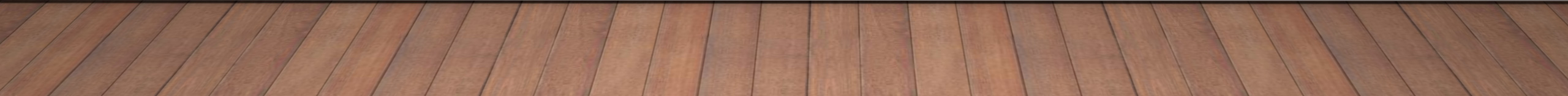 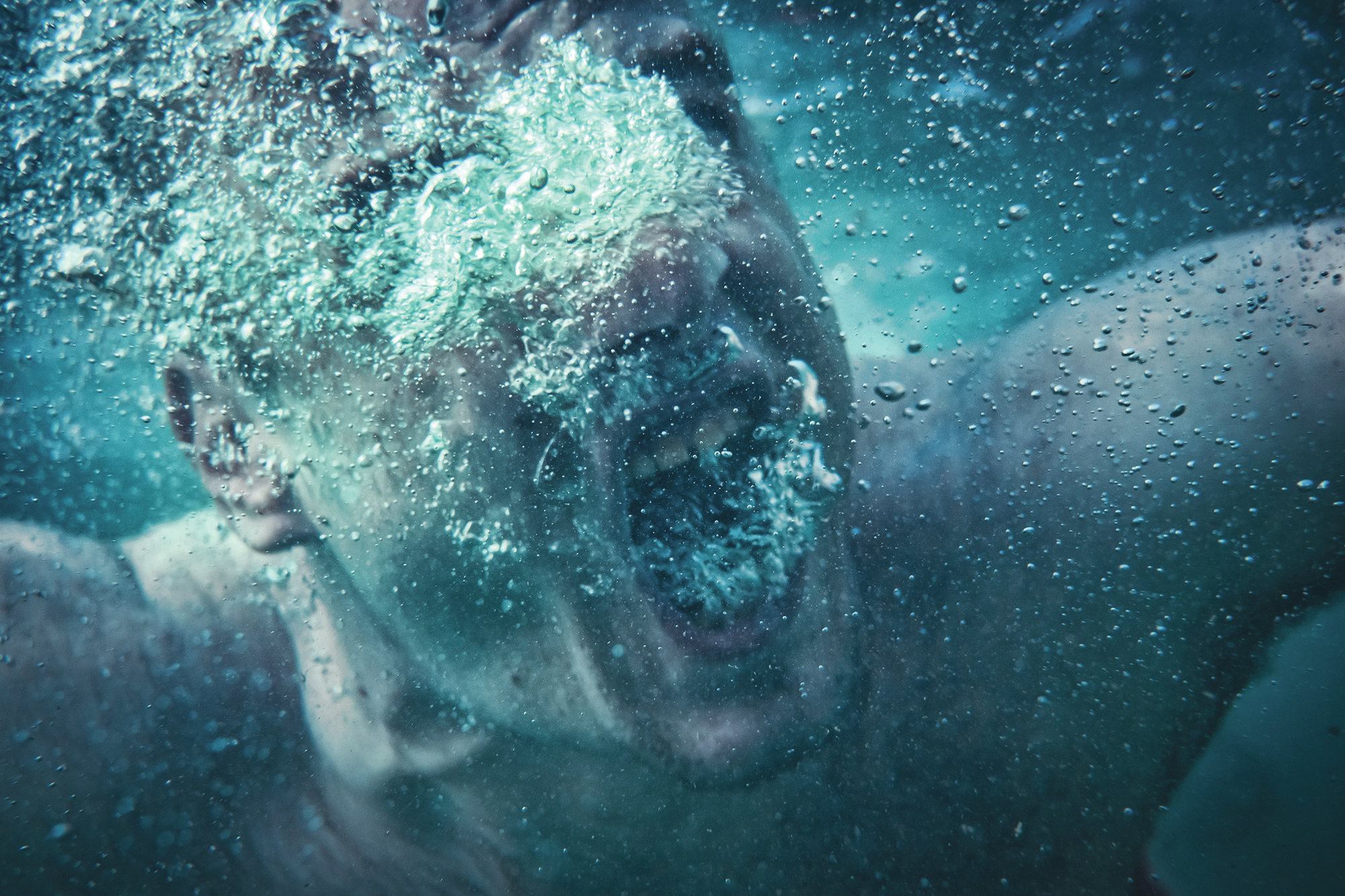 Active or Passive Submerged Victim Deep Water
Active or Passive Submerged Victim Deep Water
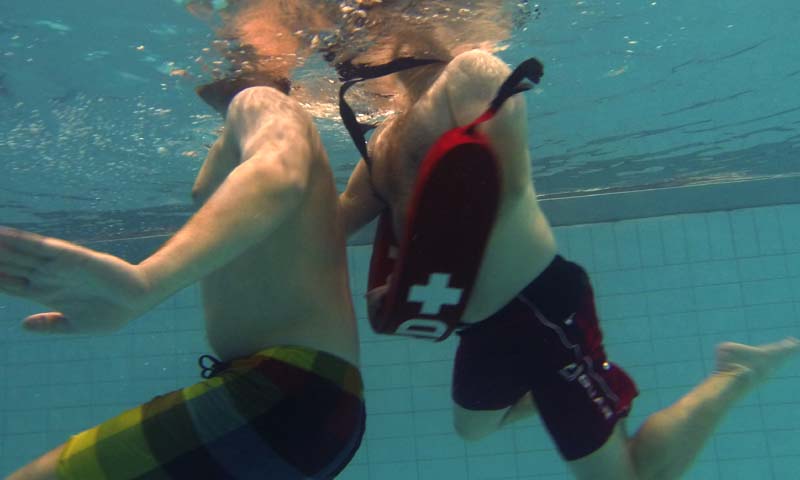 Active or Passive Submerged Victim Deep Water
As downward momentum slows, turn the palms out­ward and sweep the hands and arms upward and overhead.
Active or Passive Submerged Victim Deep Water
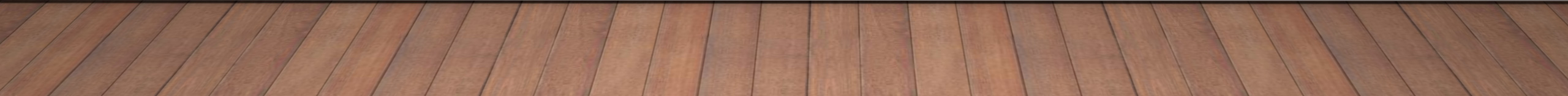 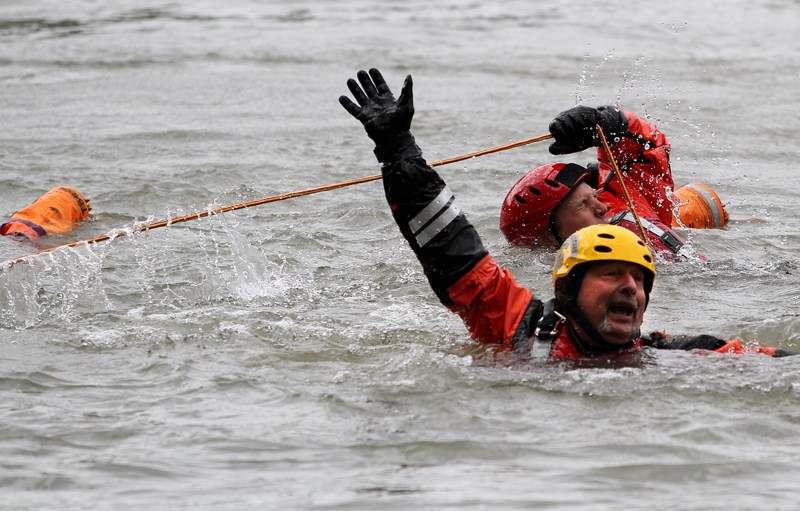 ESCAPES
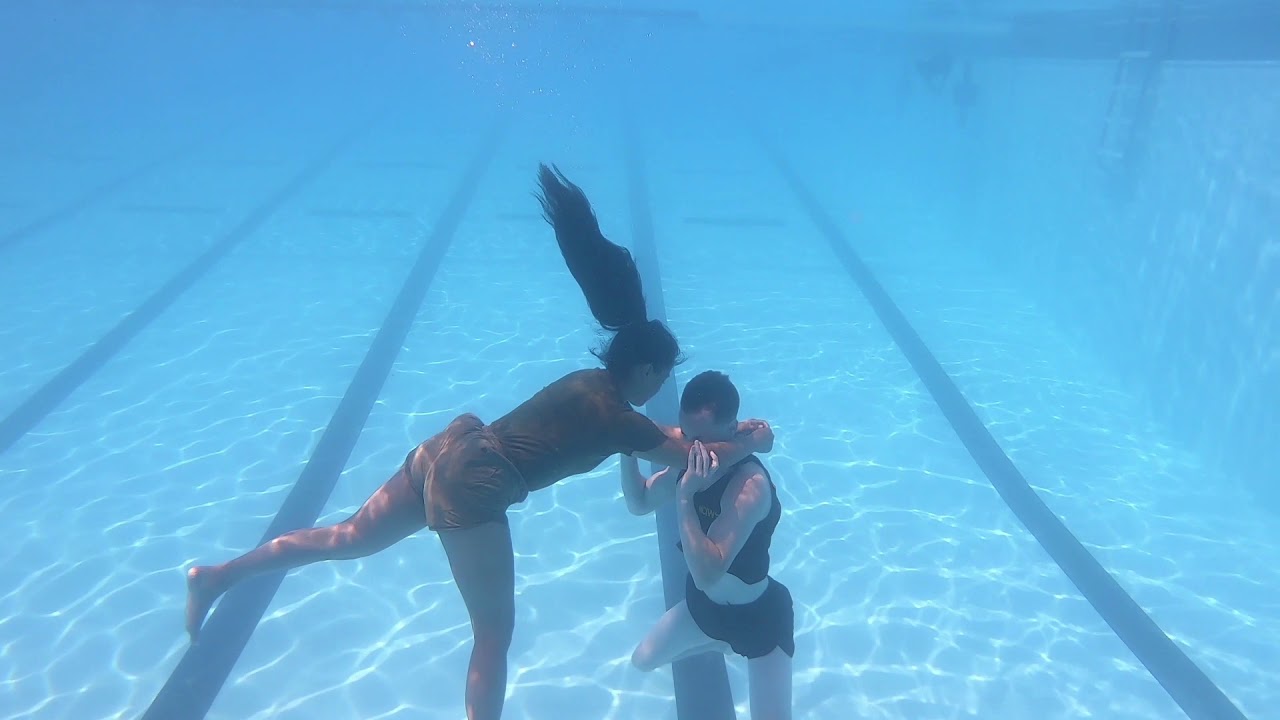 ESCAPES
As soon as the victim grabs hold, take a quick breath.
Tuck the chin down.
Turn the head to either side.
Raise the shoulders and submerge with the victim.
ESCAPES
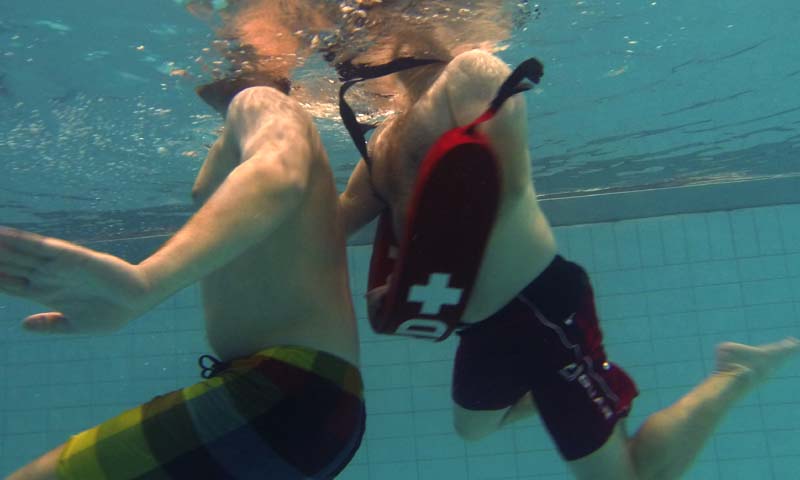 ESCAPES
Quickly swim underwater out of the victim's reach. 
Surface and reposition the second attempt.
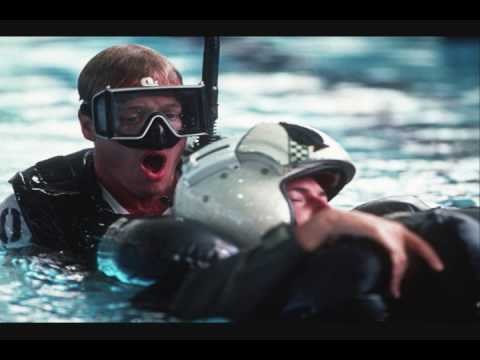 MULTIPLE-VICTIM RESCUE
MULTIPLE-VICTIM RESCUE
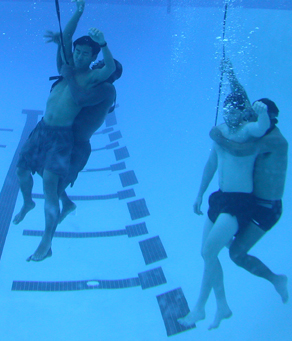 Sometimes two or more victims need to be rescued. 
A victim may grab a nearby swimmer to try to stay above the water.
MULTIPLE-VICTIM RESCUE
Several rescue swimmers should perform a multiple­ victim rescue if possible. 
At least one rescue swimmer should check the bottom for possible submerged victims while other rescue swimmer rescue the victims at the surface.
If there is only one lifeguard rescuing two victims who are clutching each other
If there is only one lifeguard rescuing two victims who are clutching each other